מתודולוגיה כללית
מתודולוגיית בחירה
ריבוי זוויות והעשרה
פשטות לוגיסטית
ריבוי אפשרויות בחירה
מענה לקורונה
תצפית חרמון
דרוזים זהות ונאמנות
צפון גולן
מפעל מרעום דולפין
בית אריזה 'בראשית'
גולן
תצפית אביטל
פאנל קצרין גולן
דרום גולן
רכבת חיג'אזית
מפוני גוש קטיף
עיבוד צוותי
לו"ז עקרוני
ניתוח עמודי הבטל"מ ע"פ ימים
תחומי אחריות צוותיים שמי
כוחות ומשימות
כוחות ומשימות
גאנט הכנות
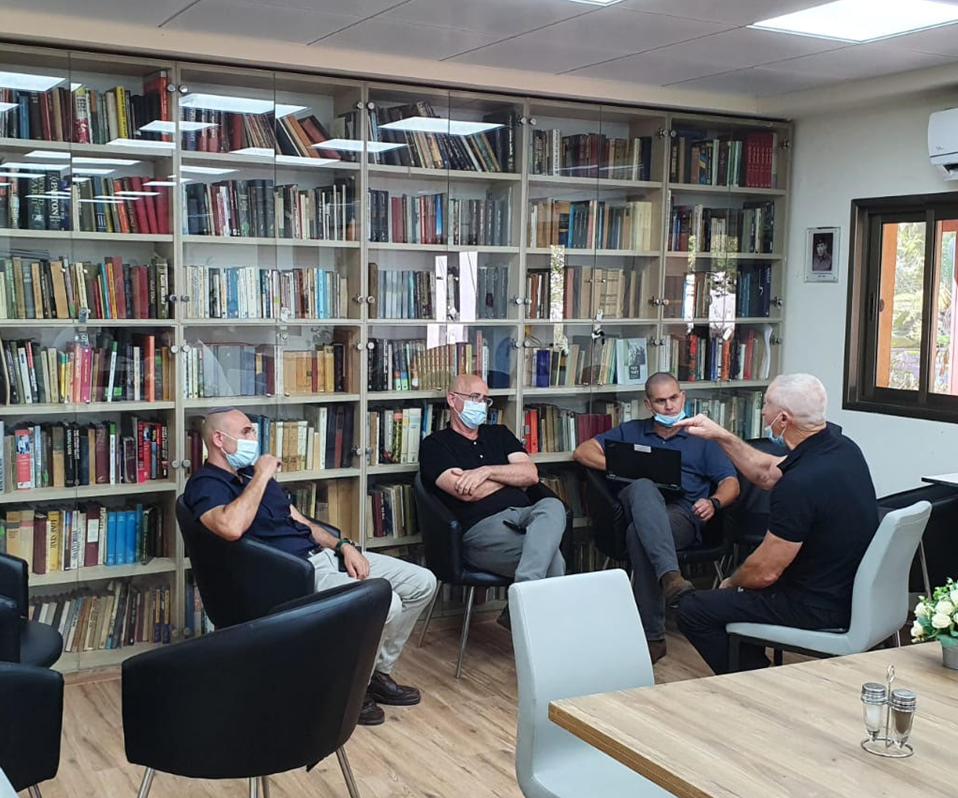 תדריך לצוות
אחריות מקצה לקצה – תוכן, מיקום, מנהלה
דגש בתיאום תוכן – סיכונים ופערים/מחוללי צמיחה, הזדמנויות
ככל הניתן לראות תוכן ומיקום בעין כולל מענה לחורף
ליצור חיכוך והבעת דעה
ניתן להחליף ולשנות תחומי אחריות בתיאום
תכני עתודה
שיחות תיאום בהקדם – תיאום פרטני לאחר א.ת
תיאום לו"ז פרטני – רונן, תיק סיור - ערן